Творческие работы детей
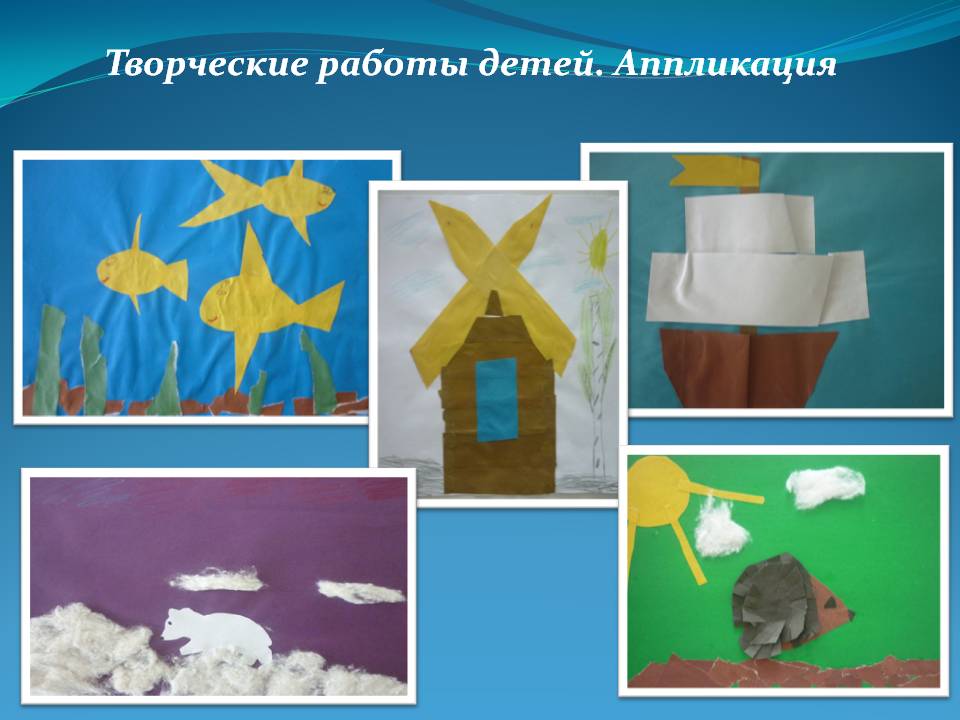 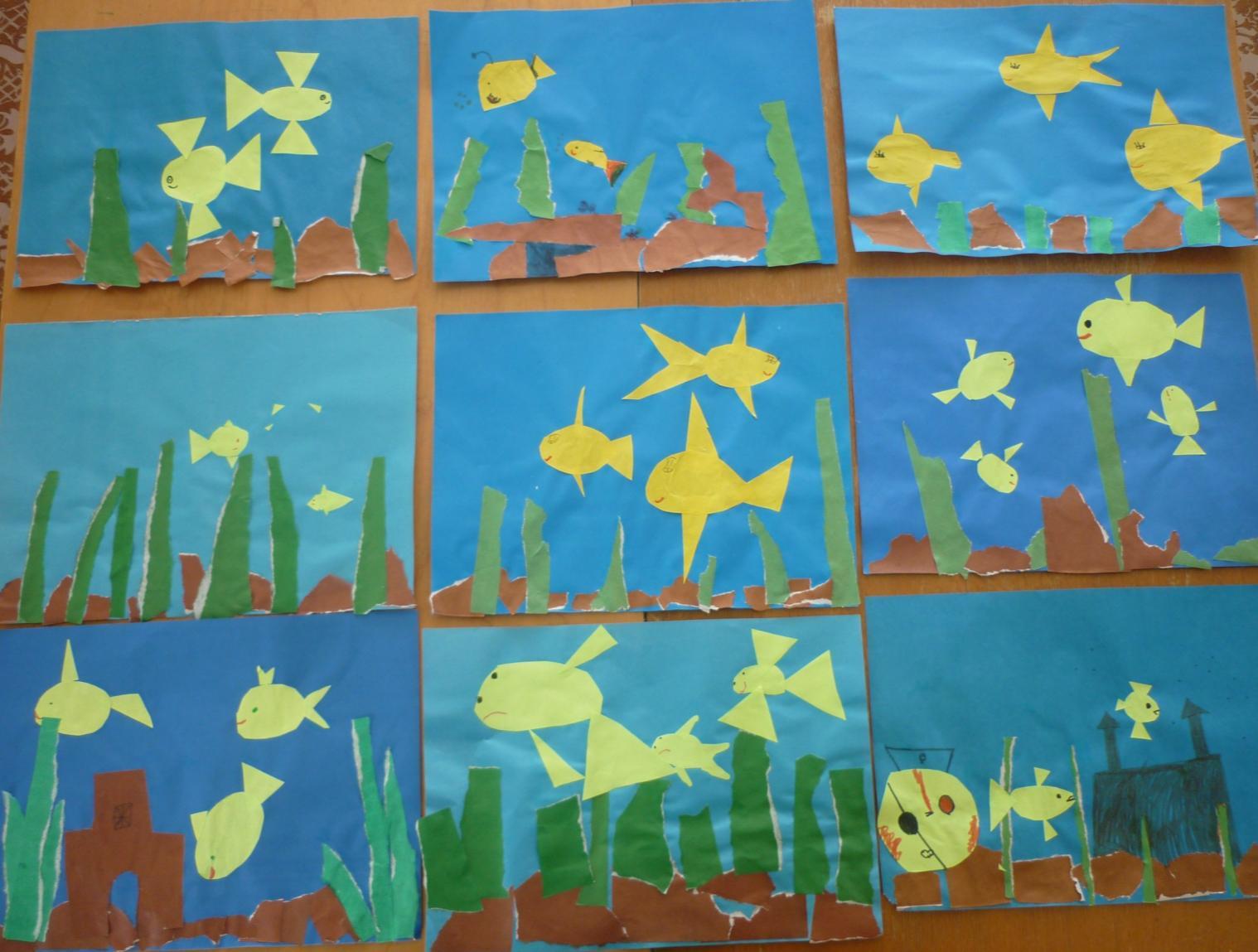 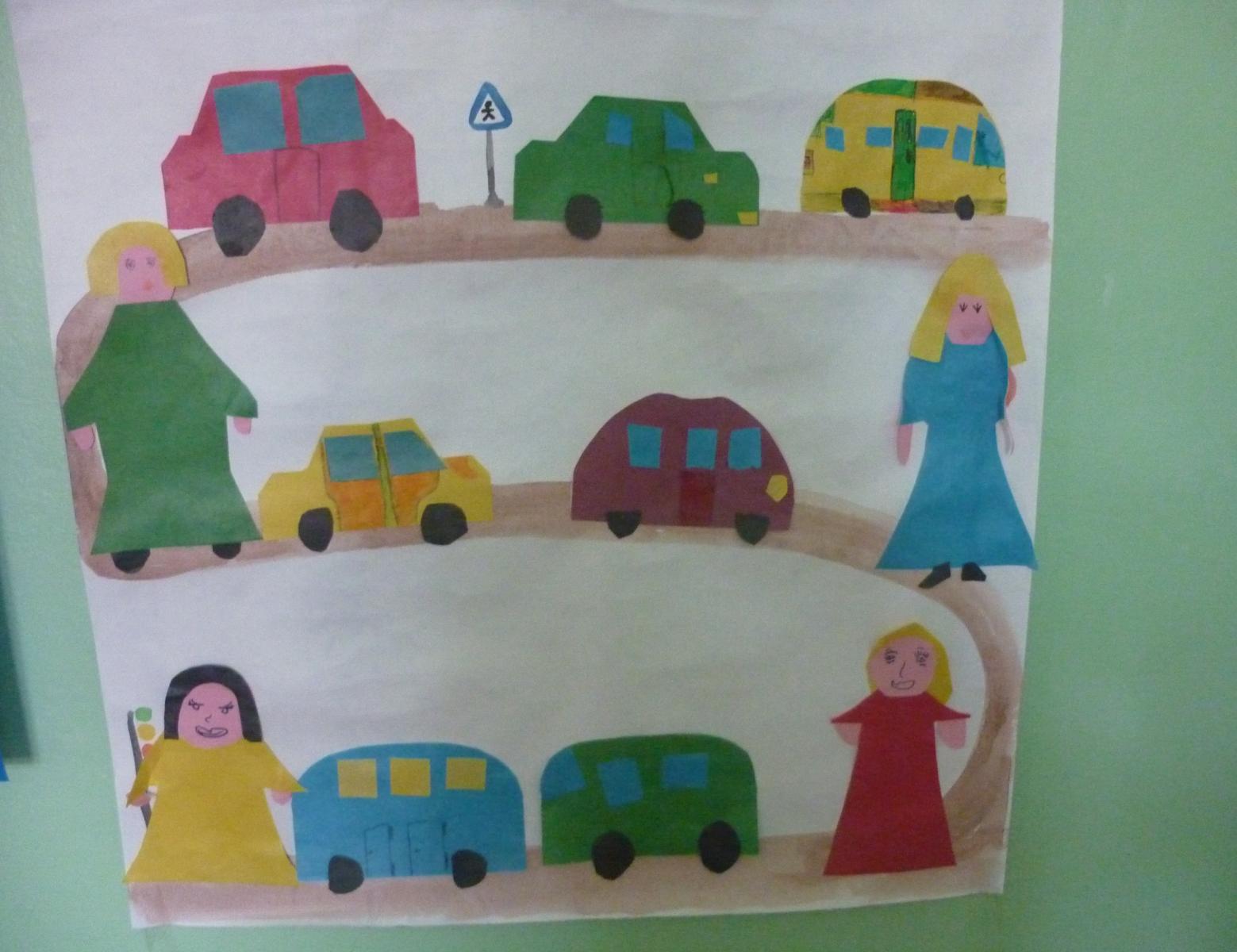 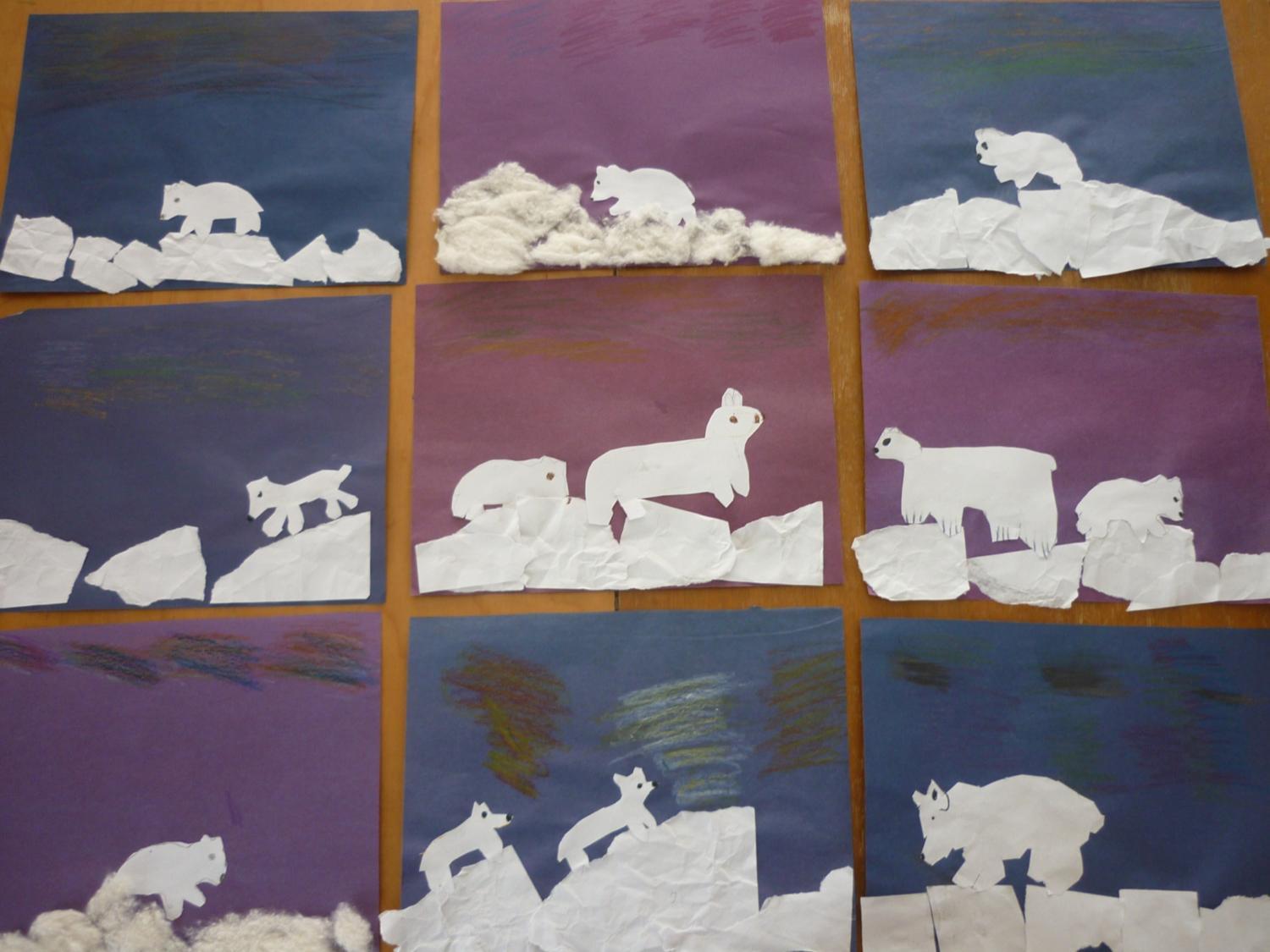 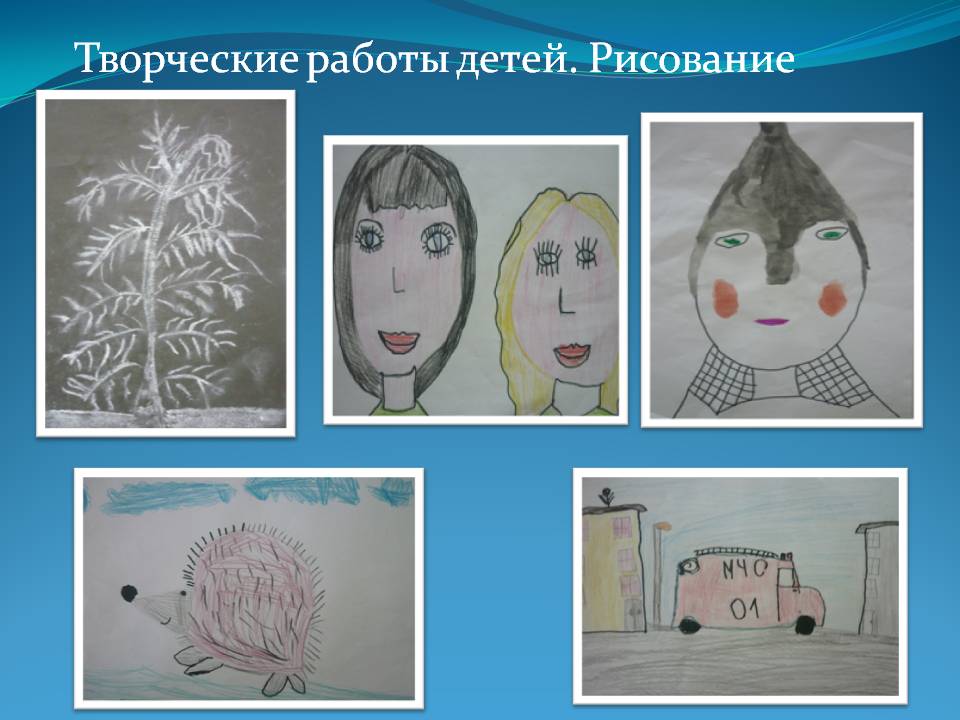 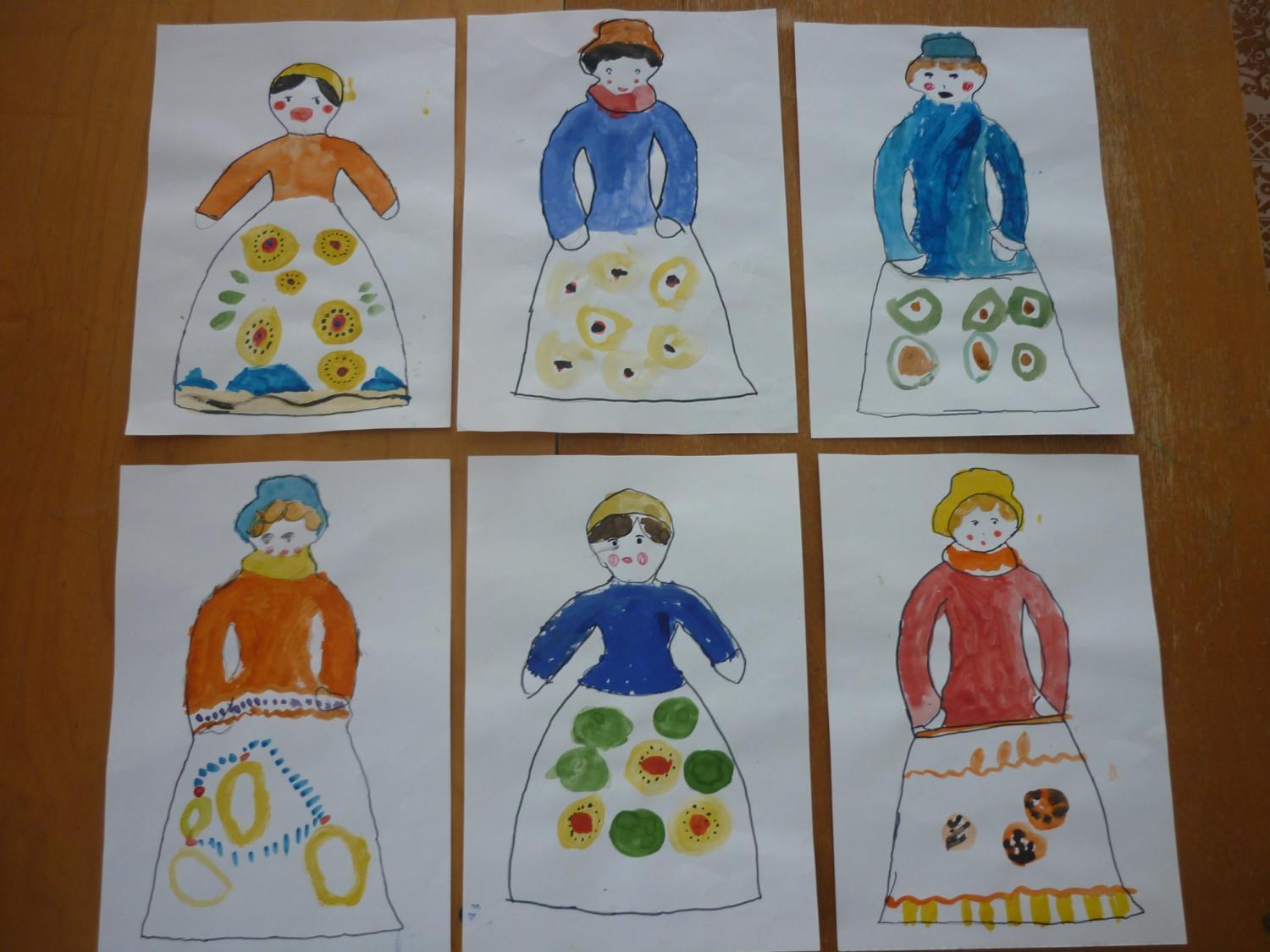 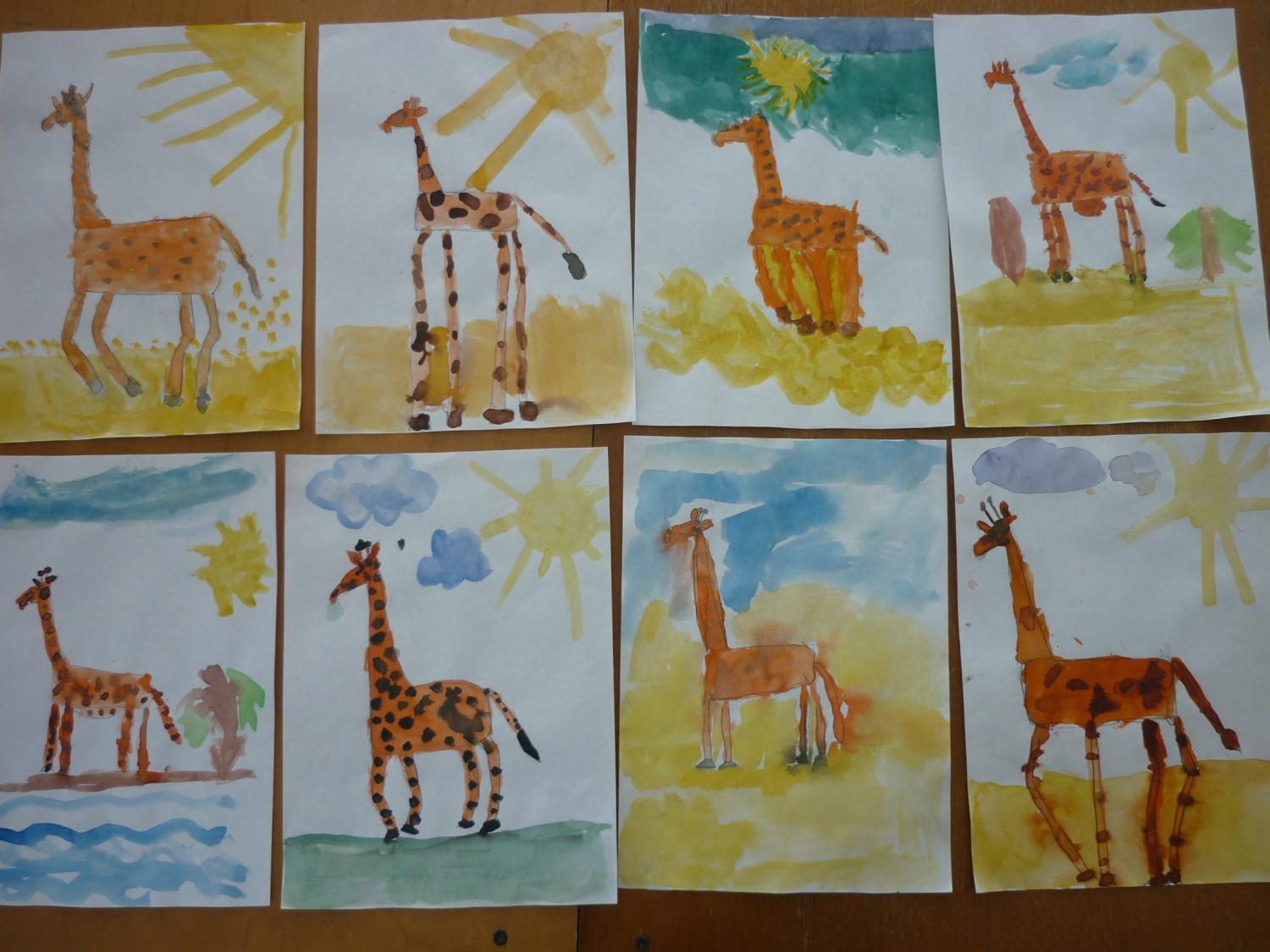 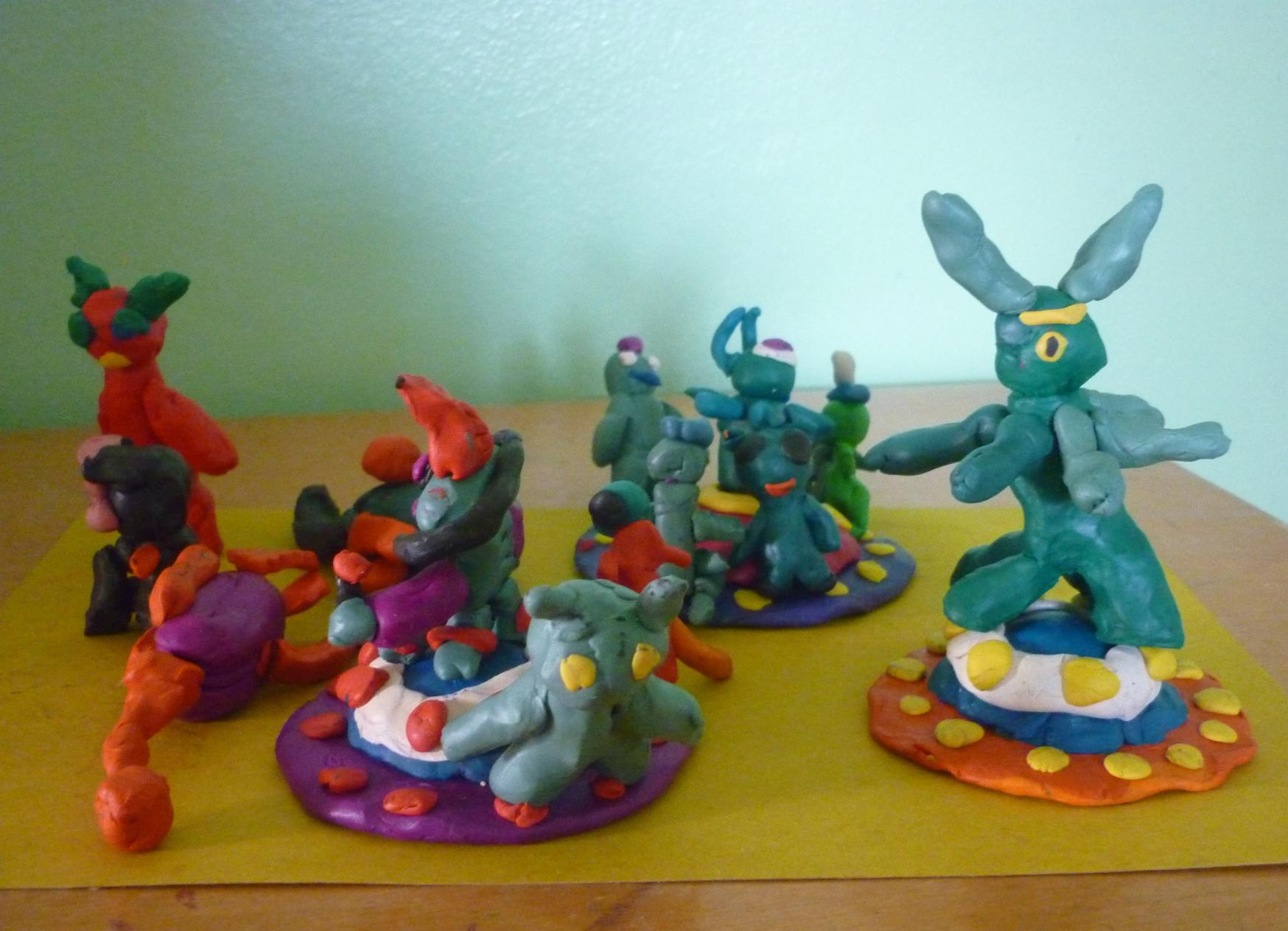 Творческие работы детей. 
		Лепка
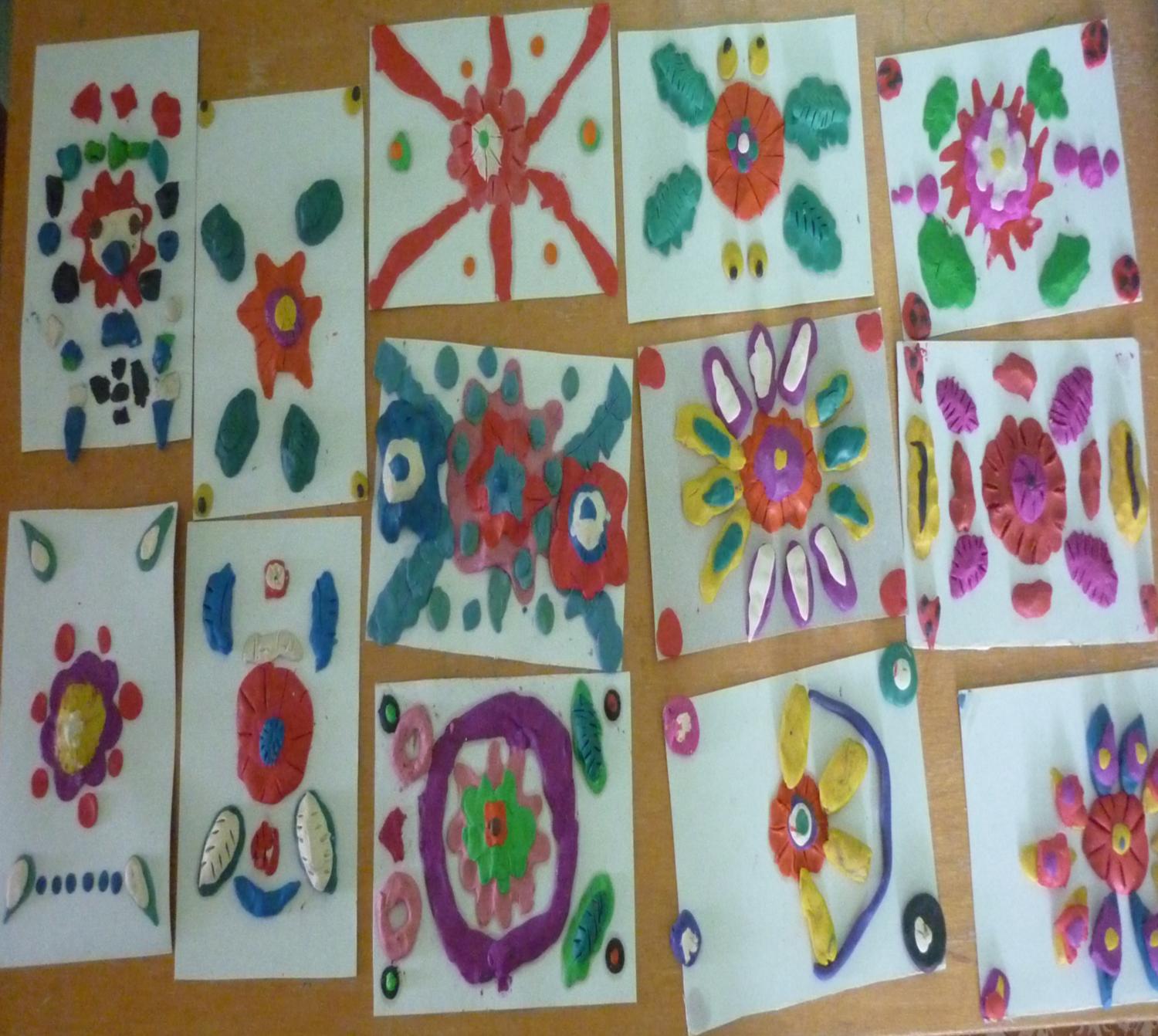 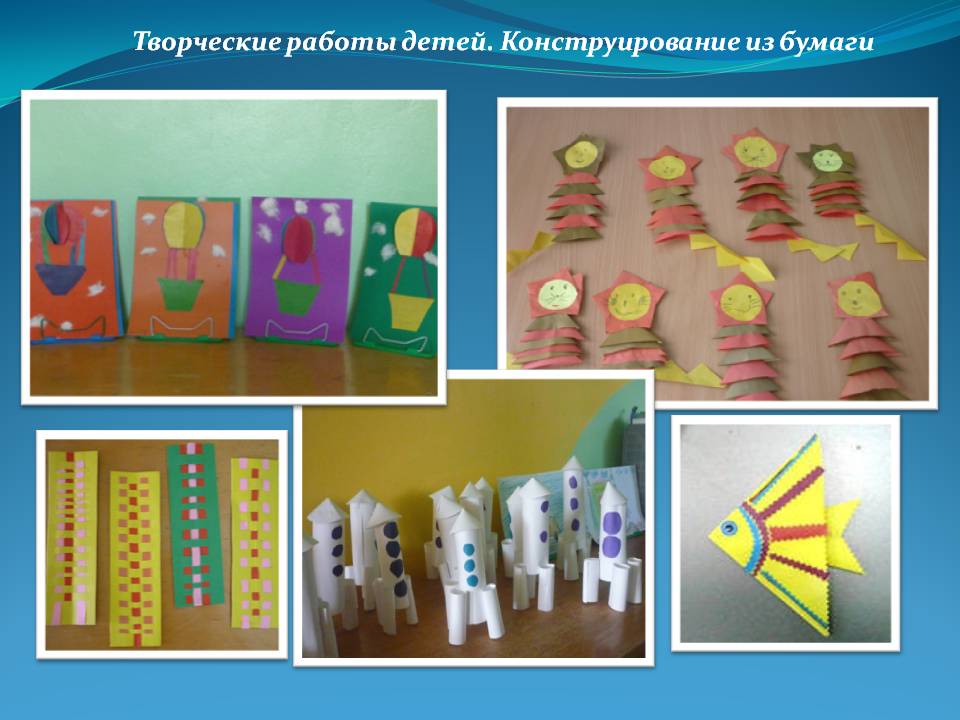